www.heloa.ac.uk
#HELOAconference
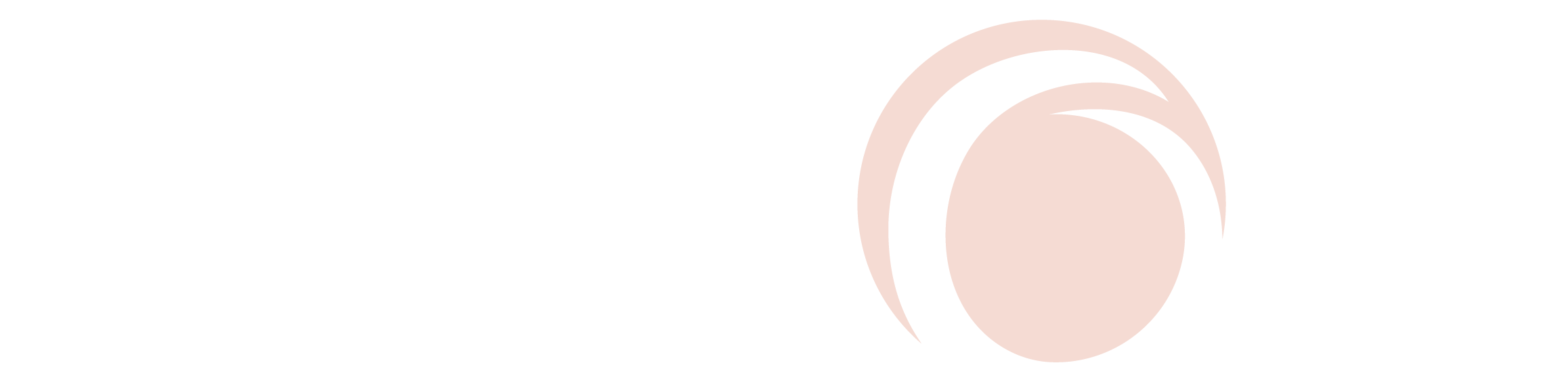 UK Sector updateScotland rep 	- 	Al BlackshawWales rep 	-	Rebecca Bowen	  England rep 	- 	Jonny Atkinson
Registered charity number 1182953
www.heloa.ac.uk
#HELOAconference
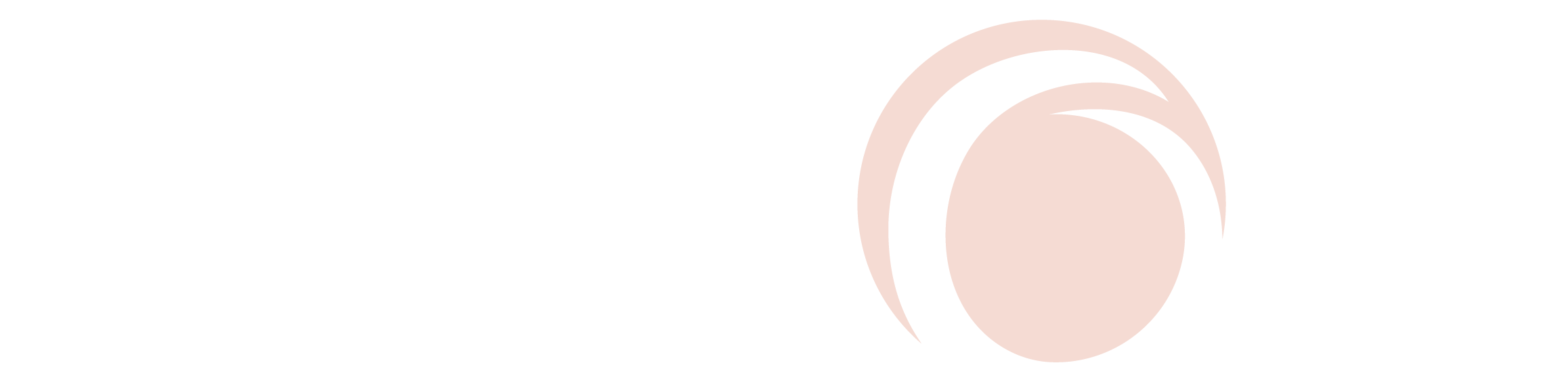 England Specific
Access and Participation Plans
What this means in practice – more collaboration? More focus? Measureable and targeted work
Demographics up turn – impact on our practices / implication for funding/fees
Good news for Nursing: £5K bursary (£+3K for specialisms)
Recent and on-going shift to where students choose to study and what they do whilst studying*
55% studying locally
80% remain in London vs 69% return to local region (2015) 
Northern STEM Powerhouse – MIT of the North etc
Registered charity number 1182953
[Speaker Notes: * https://www.officeforstudents.org.uk/annual-review-2019/beyond-higher-education-ensuring-successful-outcomes/https://www.officeforstudents.org.uk/media/53fd78d2-6388-4540-b622-3e73be0434c8/ofs-annual-review-2019.pdf]
www.heloa.ac.uk
#HELOAconference
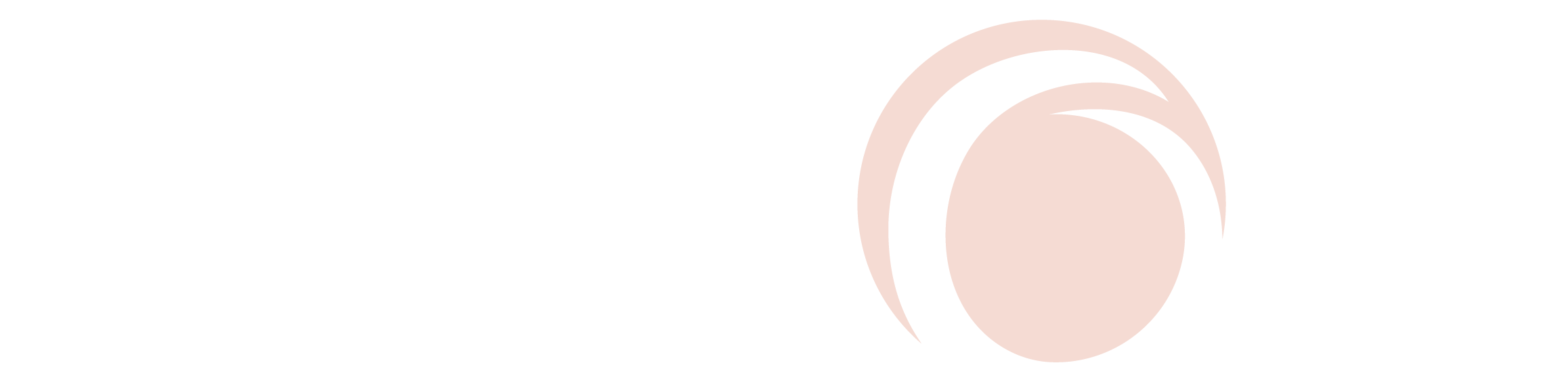 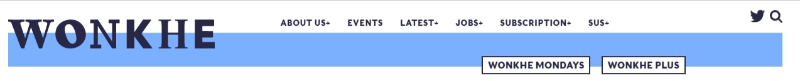 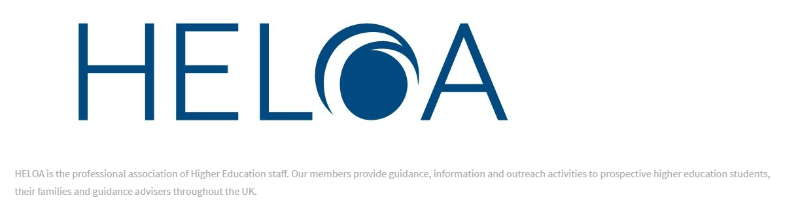 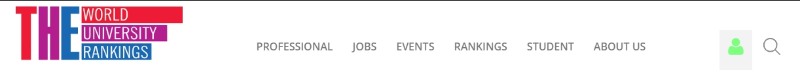 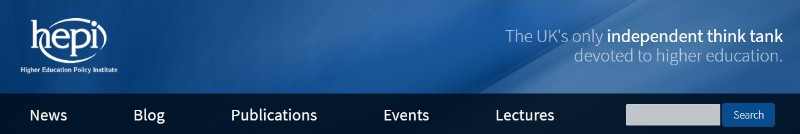 Keep the conversation going, ask questions, and don’t be afraid to have an opinion
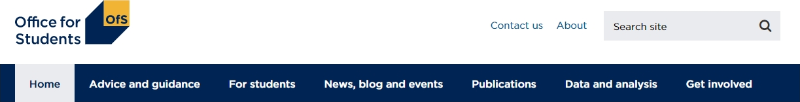 Registered charity number 1182953